Greenhouse Gas (GHG) emissions reduction strategies
February 2014
Four policy areas
Community Design

Pricing

Education and Marketing

Roads/Traffic Management
2
Implementation
Cost:
$ = <$100,000
$$ = $100,000 - $1,000,000
$$$ = >$1,000,000

Time frame:
	Short = fully implementable within 5 years
	Medium = implementable within 5 – 10 years
	Long = implementable within 10 – 20 years, or longer
3
[Speaker Notes: - The following slides review strategies for reducing GHG emissions, grouped by policy area. 
Each strategy is accompanied by cost and time frame information for implementation. All cost information refers to the public cost to implement the strategy (does not include private costs). 
 “Time frame” refers to the period of time it would take to fully implement the strategy. Note that it may require more time to fully realize the benefits of each strategy.]
Greenhouse gas (GHG) impacts
Strategy effectiveness is measured in several ways:
GHG emissions reduction potential
Vehicle miles travelled (VMT) reduction potential
Qualitatively where there is little data on effectiveness
4
[Speaker Notes: - The GHG reduction strategies presented in the following slides have a wide range of effectiveness in reducing GHG emissions. 
- In many cases, a GHG emissions reduction estimate is not available, and another, correlating measure – like reduction in per-capita vehicle miles travelled – is presented instead.]
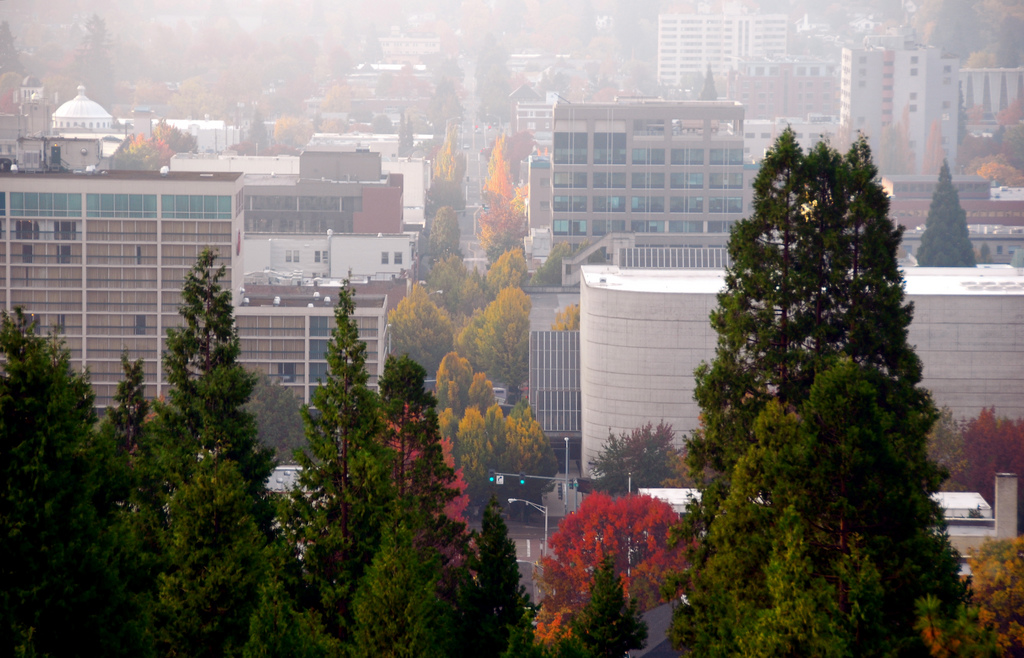 COMMUNITY DESIGN STRATEGIES
5
Photo courtesy Don Hankins
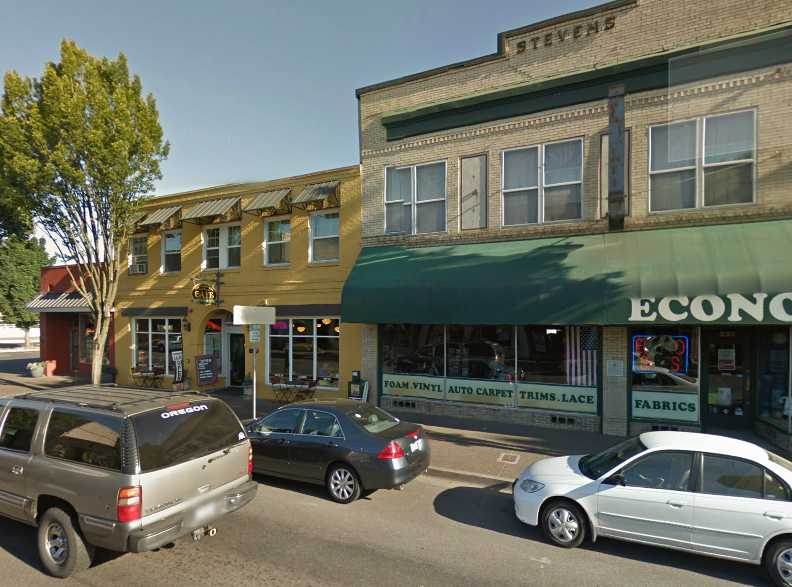 Mixed-use Development
5-25%
Vehicle miles traveled (VMT) reduction:
Implementation
Mixed-use zoning

Developer incentives

Supportive public infrastructure
7
[Speaker Notes: Mixed-use zoning allows for a diversity of different land uses – residential, commercial, employment – to be located in close proximity to each other.  Residents in mixed-use areas can meet many of their daily needs by walking or biking to nearby destinations. 
 Developer incentives, like grants, fee waivers, density bonuses, etc.,  can spur private development in mixed-use areas.
 Infrastructure is needed to support development of mixed-use areas. Roads, sidewalks, streetscape improvements, transit, etc., can all provide the support needed to spur development of mixed-use areas.]
Potential impacts
EQUITY
HEALTH
ECONOMY
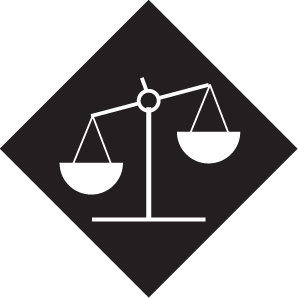 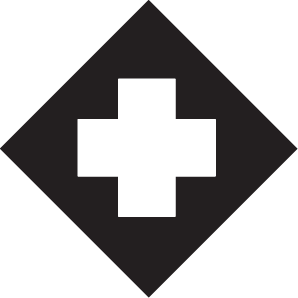 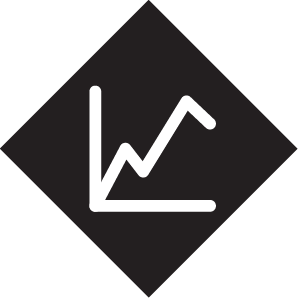 $
8
[Speaker Notes: These strategies are likely to have a neutral effect on equity.
They are likely to boost the local economy my encouraging urban infill construction and increase efficiency of transit through new riders.
More people can meet their daily needs through walking or biking to daily destinations in mixed-use neighborhoods, imparting health benefits.]
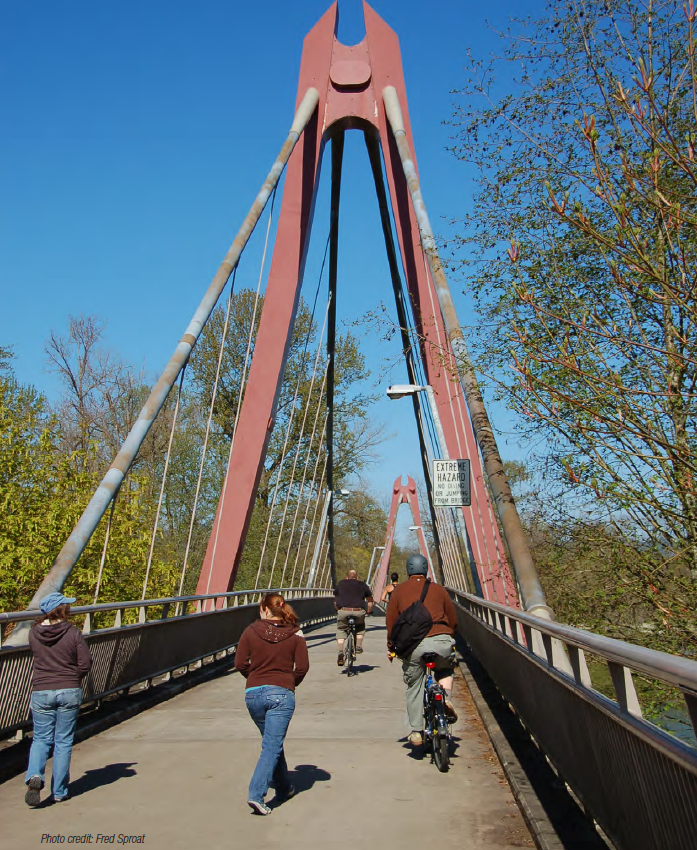 Active Transportation
5-15%
Vehicle miles traveled (VMT) reduction:
[Speaker Notes: Biking, walking, and transit are included in “active transportation.”]
Implementation
Developer regulations

Public infrastructure
10
[Speaker Notes: Developer regulations can be enacted that required new development to construct facilities that support active transportation. Impact fees can also be used to directly construct physical improvements. 
 Public infrastructure investment is expensive and can take time to program, but is the most direct way of improving transportation infrastructure.]
Potential impacts
EQUITY
HEALTH
ECONOMY
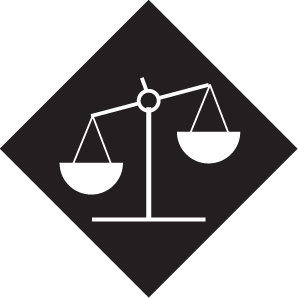 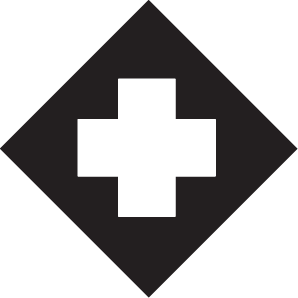 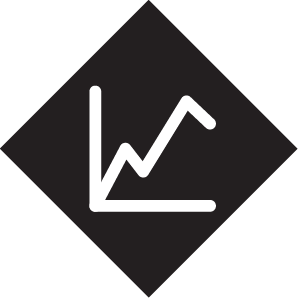 $
11
[Speaker Notes: If improvements are distributed equally within the region, there are likely to be positive equity impacts. 
 There are not many direct economic impacts from improving public transportation. However, using active modes reduces the cost of transportation leading to indirect benefits.  
More walking and biking will improve public health.]
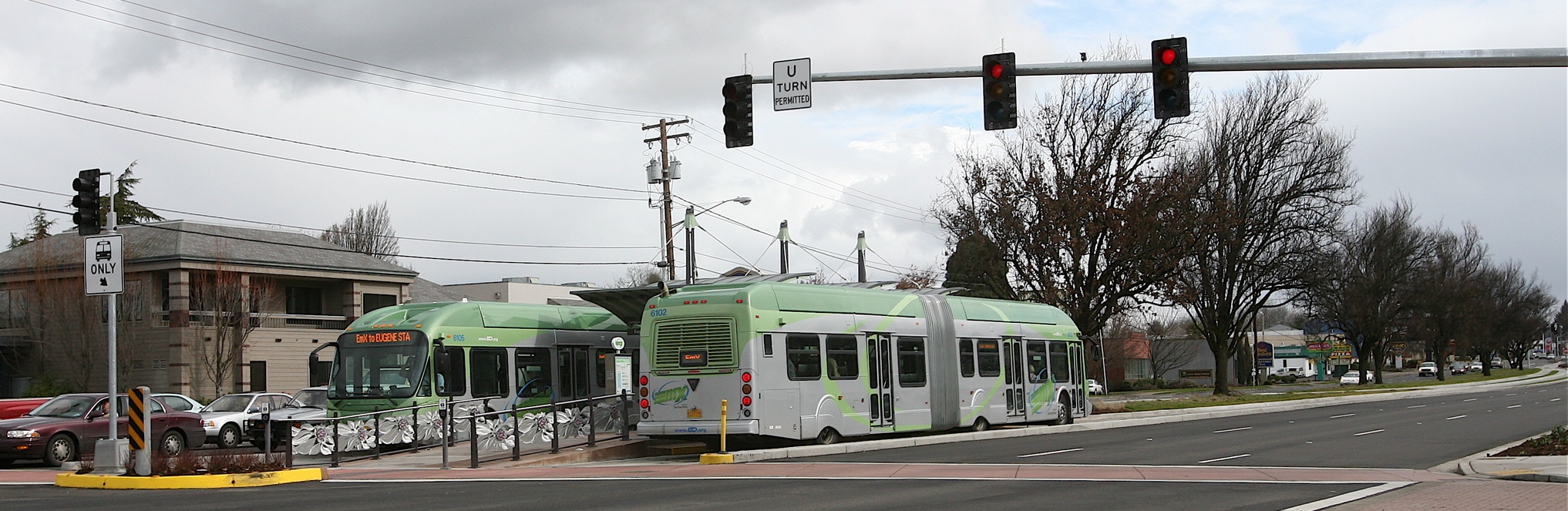 Improve public transit
1-8%
GHG emissions reduction potential:
Implementation
Transit amenities

Reduce transit fares

Increase service

Increase high capacity transit
13
[Speaker Notes: Transit amenities: add shelters, real-time schedule information, benches, etc. Makes transit more attractive. 
 Reduce fares: reducing fares attracts more riders – on average, a 10% decrease in fares results in a 4% increase in ridership (dependent on local conditions)
 Increase service: Adding additional routes or increasing service frequencies (more busses per hour) attracts more riders. 
 High capacity transit, like bus rapid transit or light rail, provides high-quality, high capacity transit service. These services are expensive and require accompanying land use changes to ensure that they are well-utilized.]
Potential impacts
EQUITY
HEALTH
ECONOMY
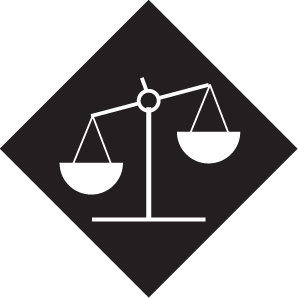 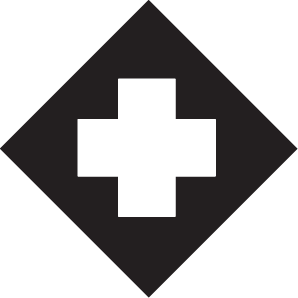 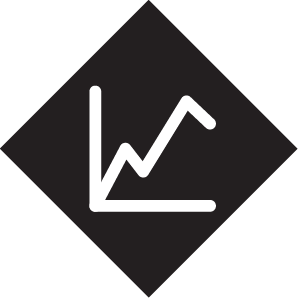 $
14
[Speaker Notes: Transit improvements can improve equity outcomes if distributed fairly across the region. 
 Transit reduces the cost of travel and can also stimulate development.
 Transit can help improve air quality and promote other forms of active transport, like biking and walking.]
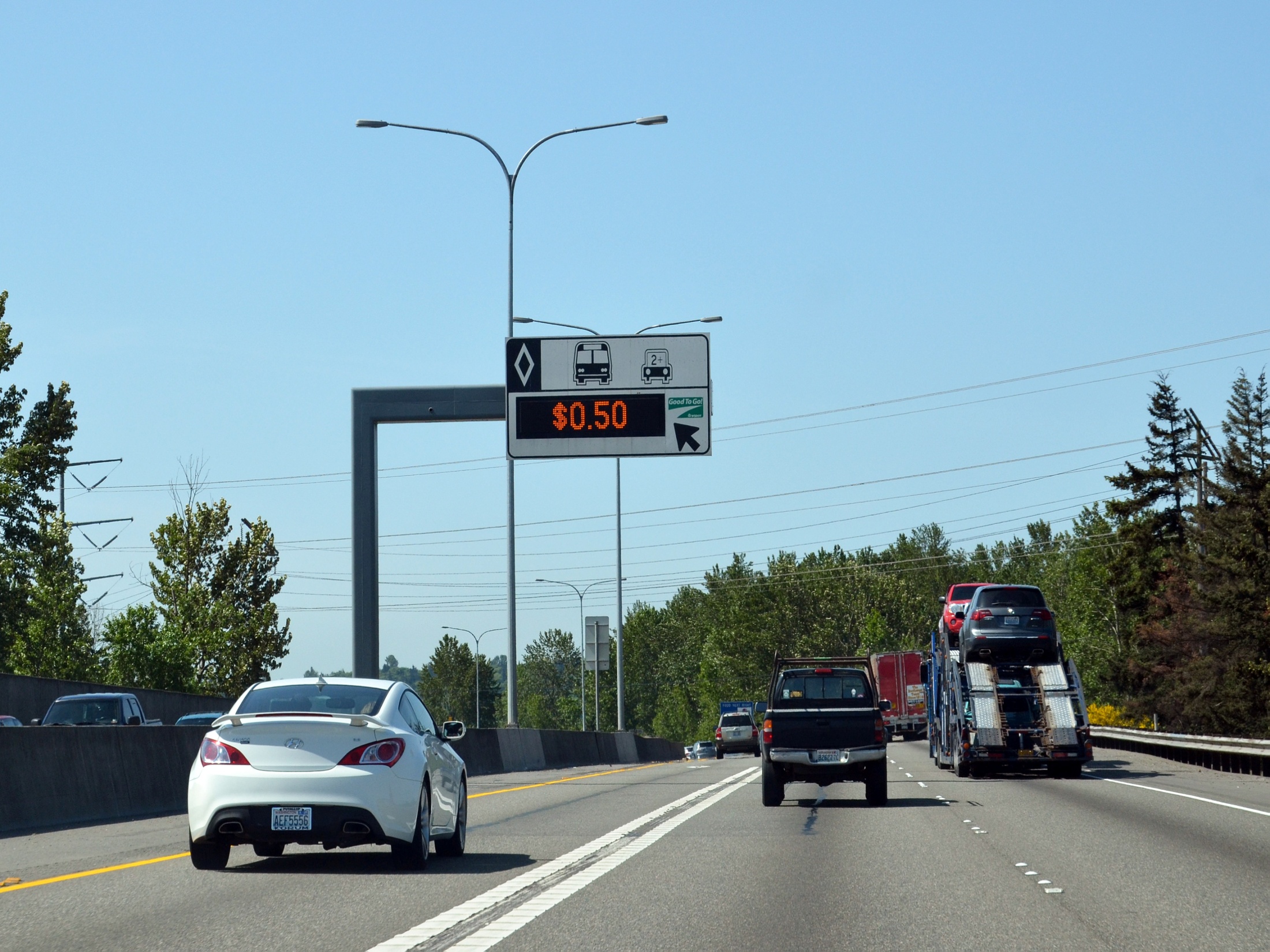 PRICING STRATEGIES
15
Photo courtesy WSDOT
[Speaker Notes: “Pricing” strategies change the cost of driving, making other transport modes more attractive.]
Congestion pricing
Mileage fee
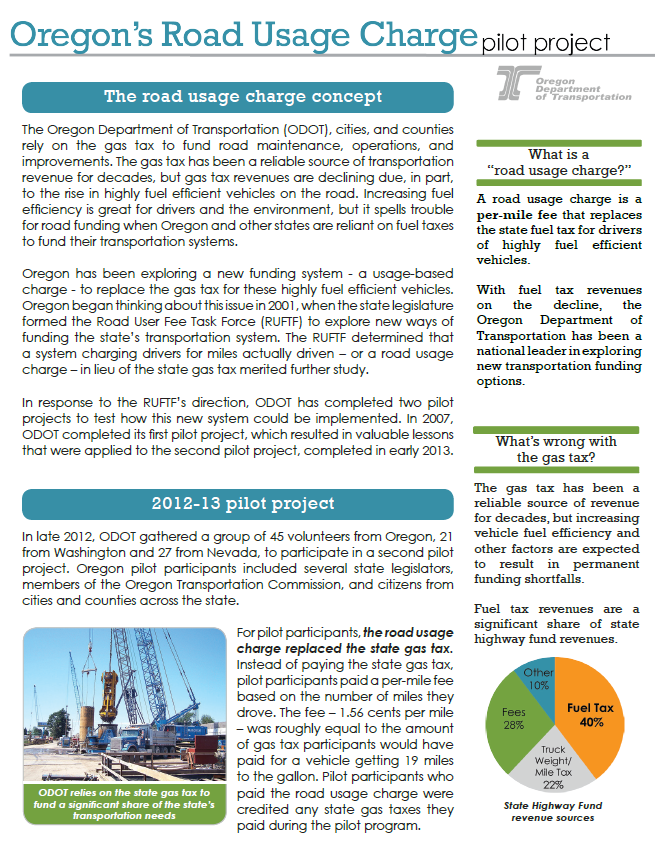 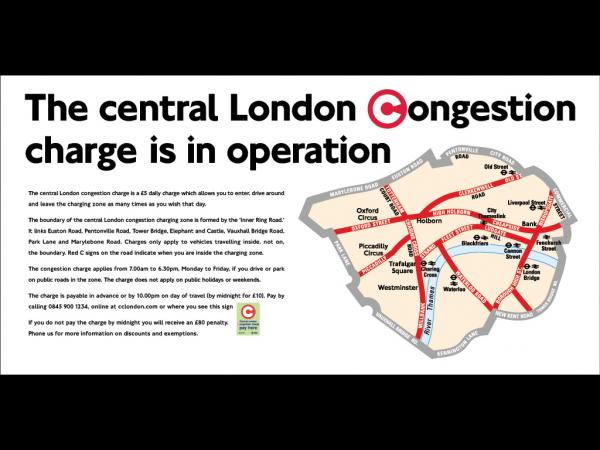 GHG emissions reduction potential:
GHG emissions reduction potential:
1-2%
1-5%
Implementation
Congestion pricing

Statewide mileage fee
17
[Speaker Notes: Congestion pricing: charge drivers for driving during peak hours; the costs goes up as congestion increases. 	-Congestion pricing can reduce congestion and also encourage
Congestion pricing could potentially be implemented at the regional level, but it would likely be very costly. 
There is potential to integrate congestion pricing with a mileage fee. 
 Mileage fee: Oregon has tested a per-mile-travelled fee as a replacement for the gas tax. A per-mile fee is only practical to implement at the state level. 
 Both strategies are effective at reducing driving and increasing use of alternate modes.]
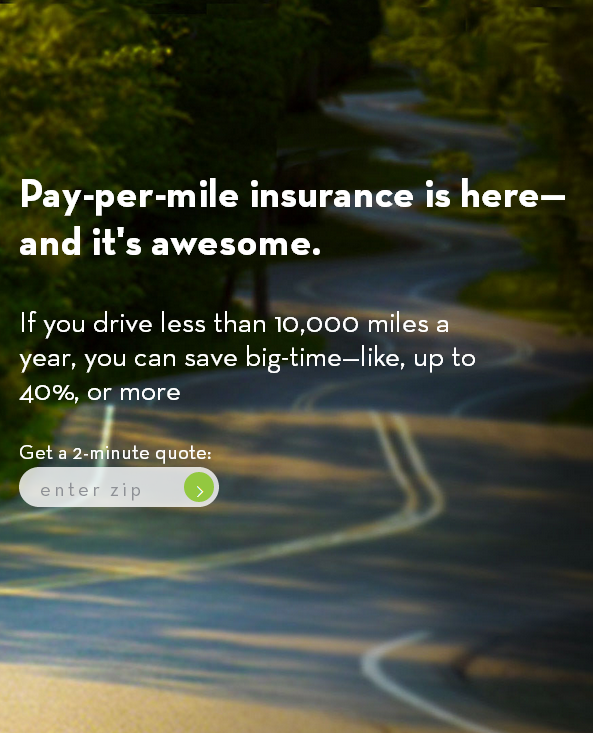 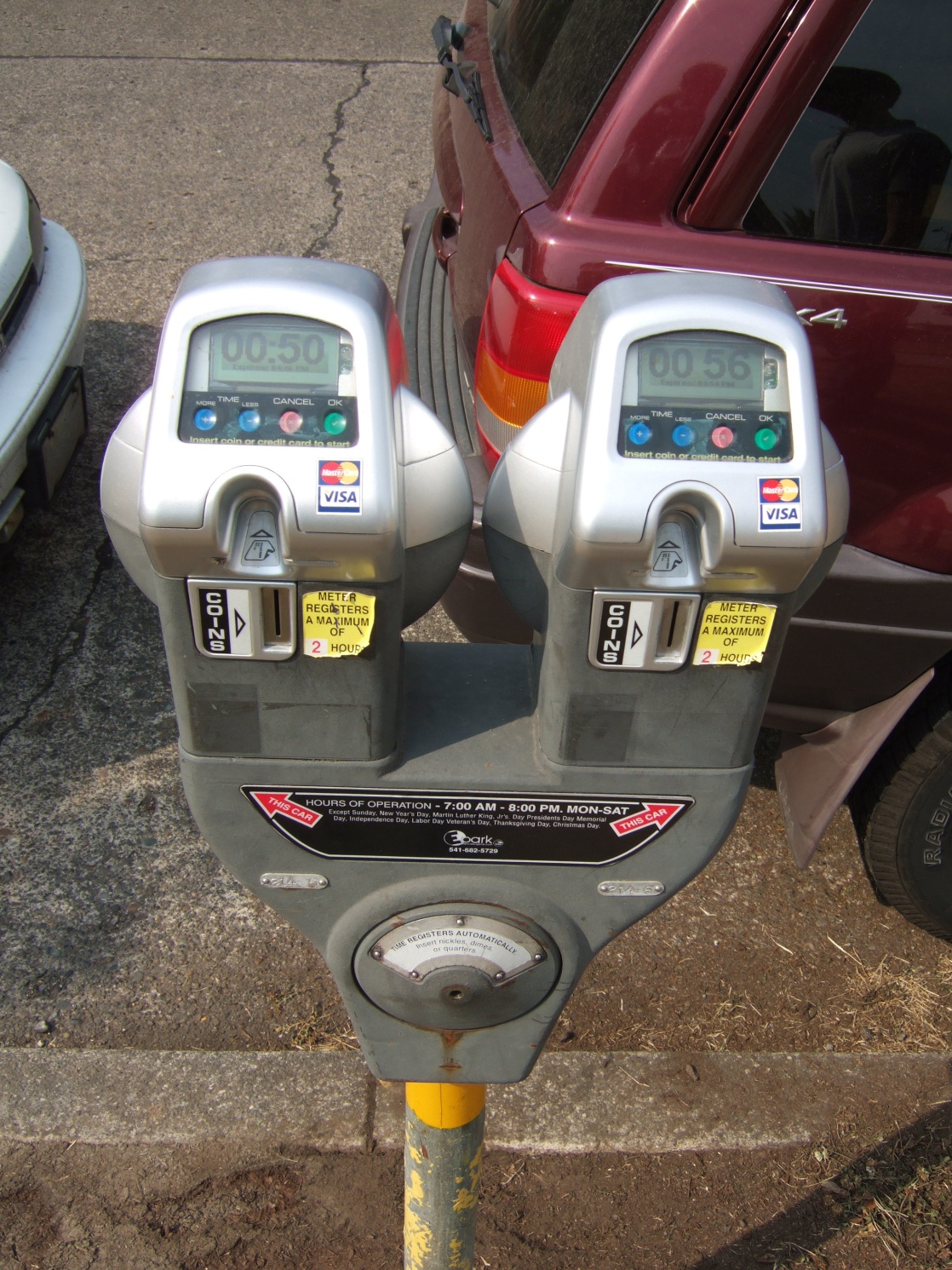 Pay-as-you-drive insurance
Other pricing strategies
GHG emissions reduction potential:
GHG emissions reduction potential:
1-3%
1-2%
[Speaker Notes: Other pricing strategies include parking pricing, increasing gas tax and carbon taxes.]
Implementation
Pay-as-you-drive insurance

Parking pricing

Increase gas tax

Carbon pricing
19
[Speaker Notes: Pay-as-you-drive insurance charges drivers for every mile they drive, as opposed to an annual or semi annual flat fee. Much like a mileage fee, pay-as-you-drive insurance generally encourages drivers to drive less.
 Charging for parking can have a big impact on mode choice – the higher the cost to park, the more likely a driver is to switch to an alternate mode. 
 Increasing the gas tax and carbon pricing both increase the cost of driving and encourage switching to alternate modes. Carbon pricing – or a tax on carbon dioxide emissions -  is typically implemented as an additional charge on gasoline.]
Potential impacts
EQUITY
HEALTH
ECONOMY
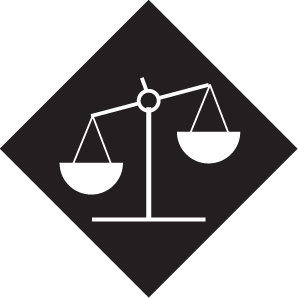 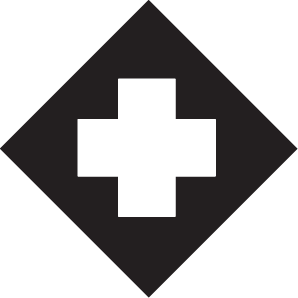 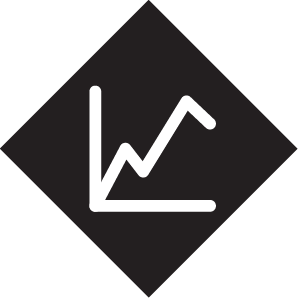 $
20
[Speaker Notes: Pricing strategies increase the cost of driving, which may disproportionately harm low-income individuals dependent on cars. These negative effects can be mitigated by ensuring quality transportation options are provided in low-income communities. 
 While pricing strategies increase the cost of driving, they also generate new revenue for projects and improvements. 
 Pricing strategies encourage drivers to shift to other modes like biking or walking.]
EDUCATION & MARKETING STRATEGIES
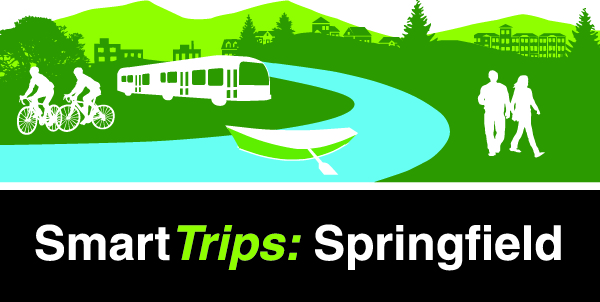 21
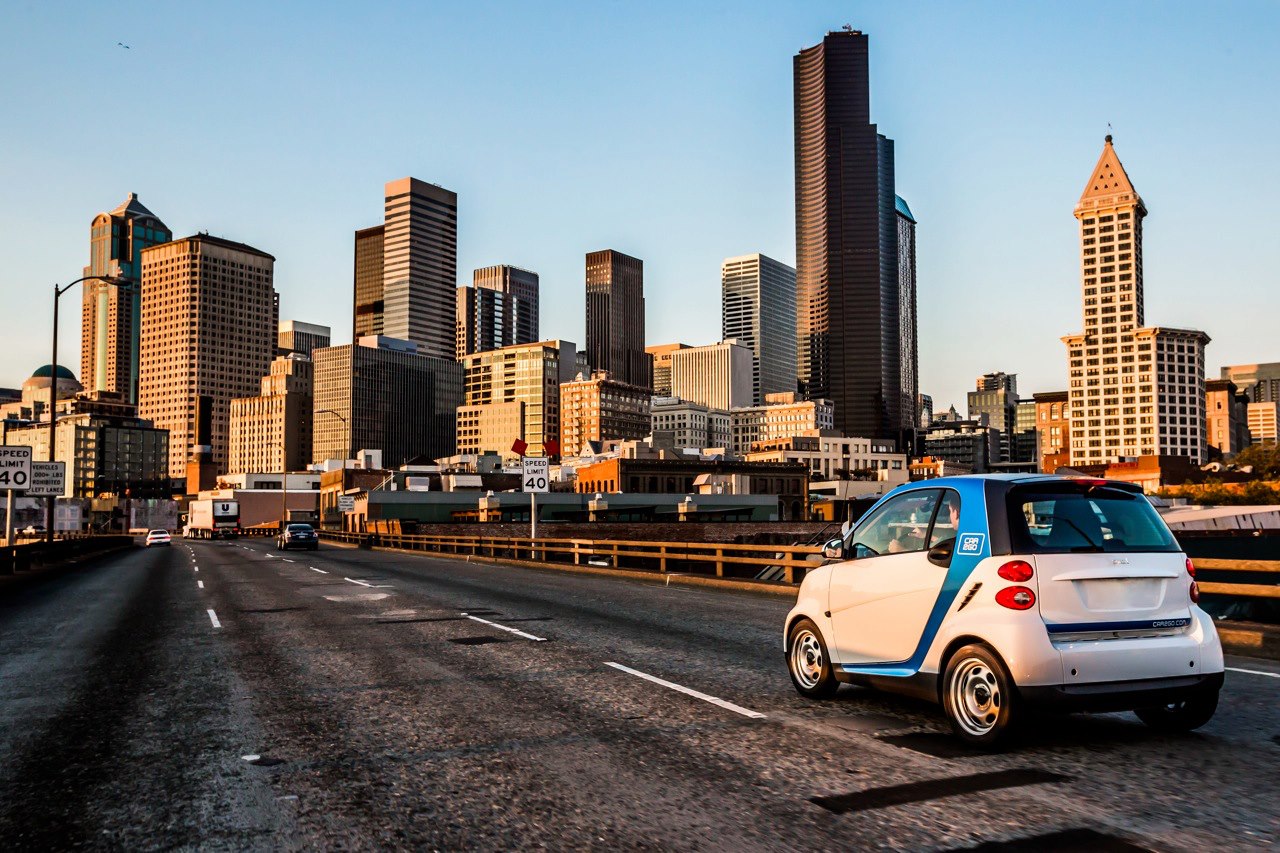 Ridesharing, carsharing, and carpooling
GHG emissions reduction potential:
Dependent on level of participation
Implementation
Carsharing

Carpooling

Ridesharing programs
23
[Speaker Notes: Carsharing is a model of car rental where users rent cars for a short period of time. Car2Go and Zipcar are examples of car share companies. Carsharing allows users to meet their trip needs without owning their own vehicle. Government agencies can encourage participation in carsharing programs. 
 Government agencies can facilitate carpooling at their respective agencies and also develop programs and incentives that encourage carpooling. 
 Ridesharing programs, like Oregon’s “drive less – connect” program match drivers with those needing rides to the same location.]
Travel options education
Telecommuting
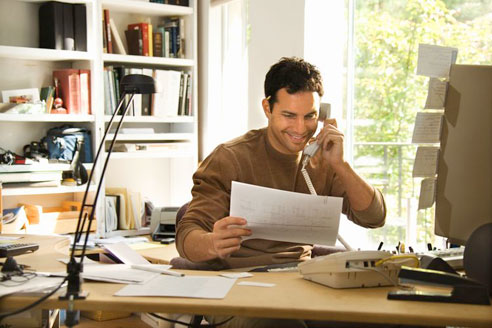 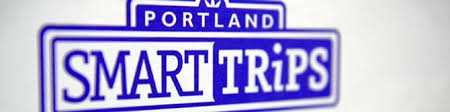 Vehicle miles travelled reduction potential:
Commute trips reduction:
1-3%
1-6%
[Speaker Notes: Travel options education provides information about different ways to get around, with programs often directed toward commuters. Incentives are also sometimes provided, like contests or prizes. Portland’s SmartTrips program targets a different part of the city each year with information on local trails, bicycle routes, and transit routes. 
 Telecommuting allows employees to work at home, reducing commute trips.]
Implementation
Travel options education

Telecommuting
25
[Speaker Notes: - Travel options programs can be implemented at the local or regional level. 
 Government agencies can allow telecommuting for their employees and also encourage local employers to allow telecommuting for a portion of the workweek.]
Potential impacts
EQUITY
HEALTH
ECONOMY
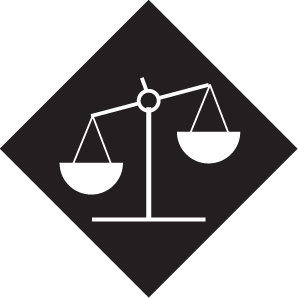 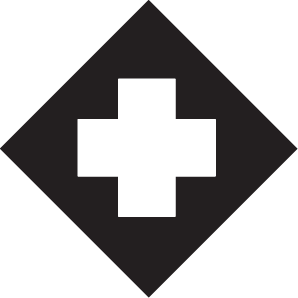 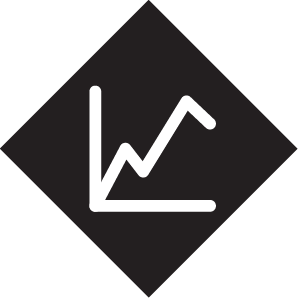 $
26
[Speaker Notes: Education and marketing programs are typically only effective where travel options are readily available – these programs are ineffective at encourage shifts to other transport modes if a user’s only available choice is to drive alone. 
 These programs are typically inexpensive to implement and can reduce the cost of travel for users. 
 These programs generally decrease driving and car ownership and shift drivers to alternate modes.]
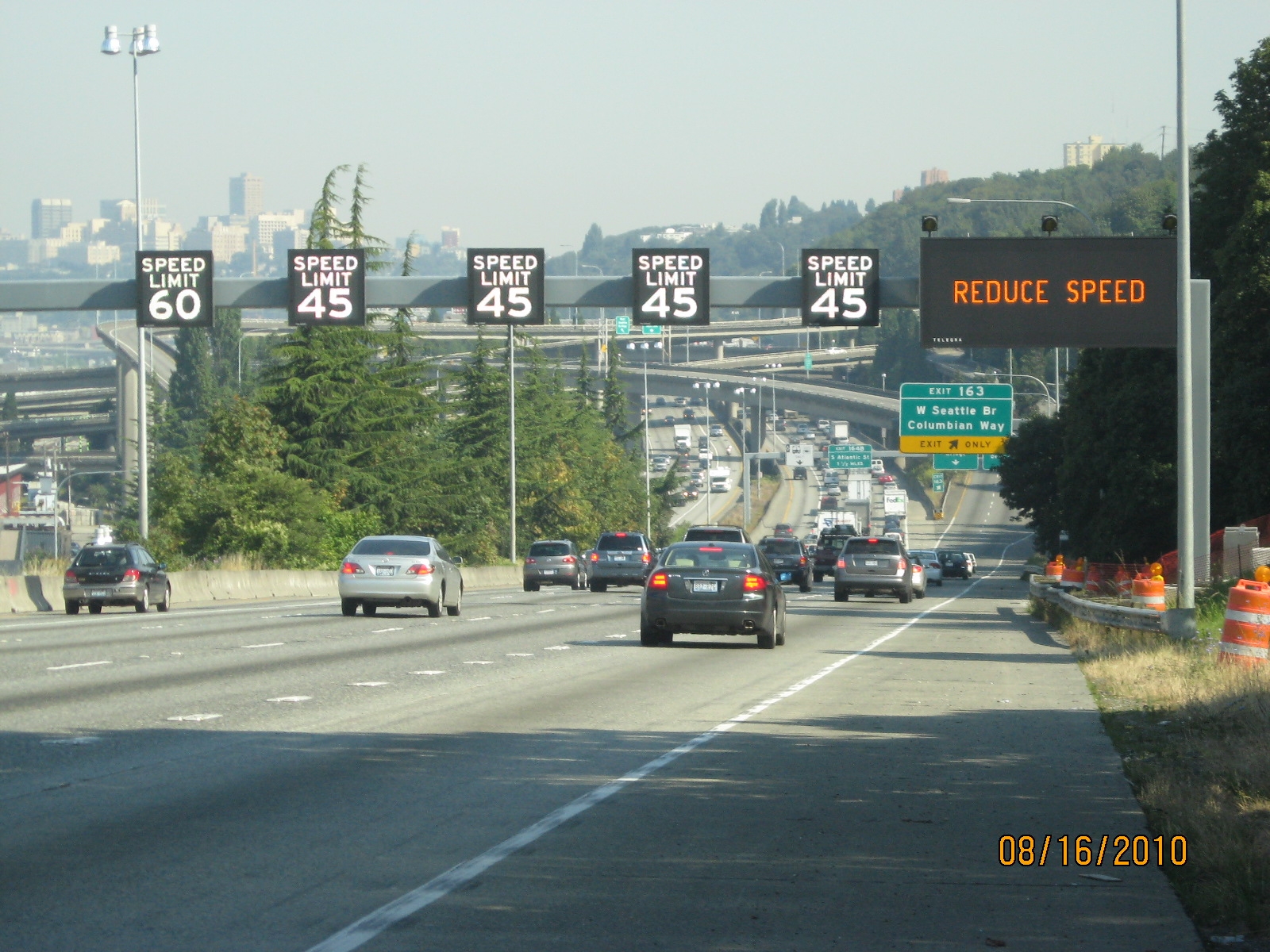 ROADS/TRAFFIC MANAGEMENT
27
[Speaker Notes: Traffic management strategies reduce congestion and wasted fuel from idling.]
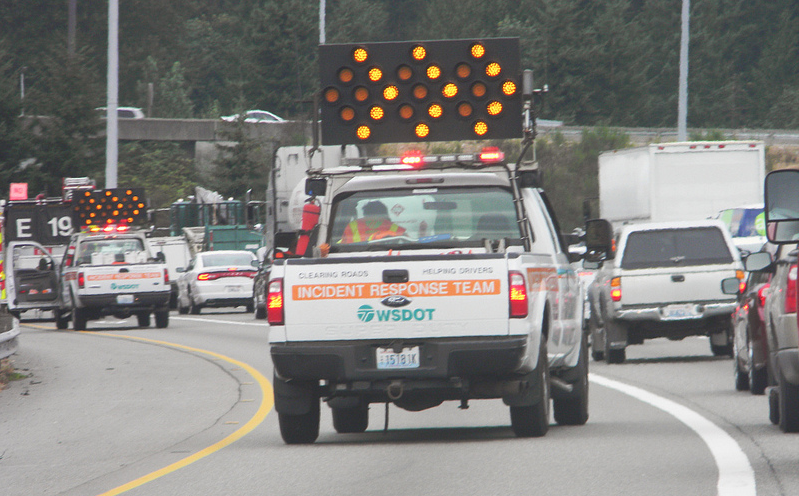 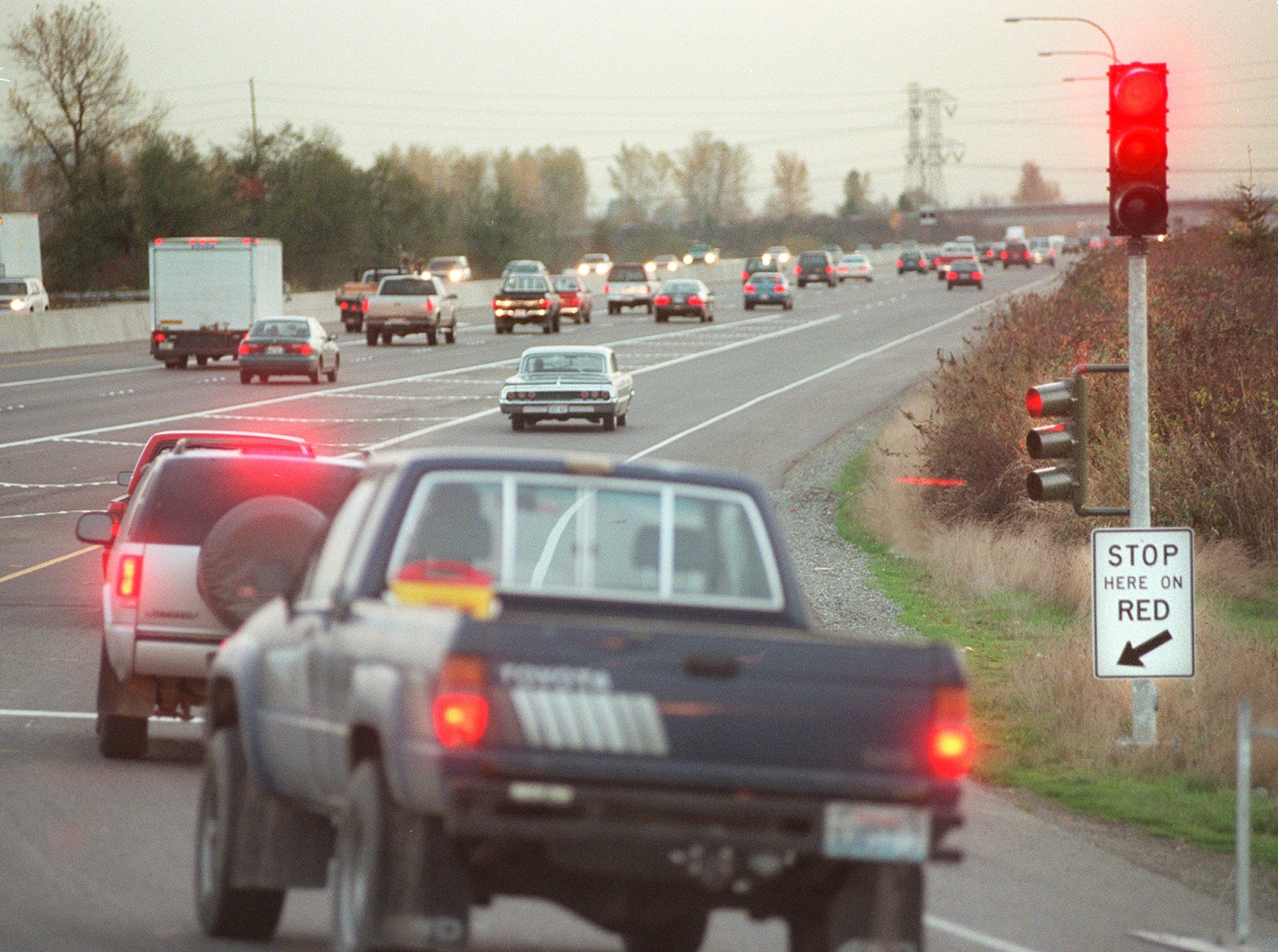 Incident management
Ramp meters/ signal coordination
Photo courtesy News Tribune
GHG reduction potential:
GHG reduction potential:
Minimal
Minimal
[Speaker Notes: The GHG reduction potential of these strategies is low. Model testing of these strategies within the Lane MPO reveals about a 1% emissions reduction when fully implemented.]
Implementation
Incident management

Traffic signal coordination

Ramp metering
29
[Speaker Notes: Incident management programs allow for quick response to highway collisions, reducing delay. 
Traffic signal coordination increases travel speeds and reduces delay. 
Ramp meters decrease highway congestion during peak travel hours.]
Potential impacts
EQUITY
HEALTH
ECONOMY
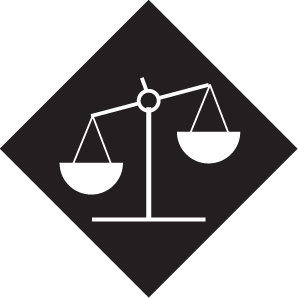 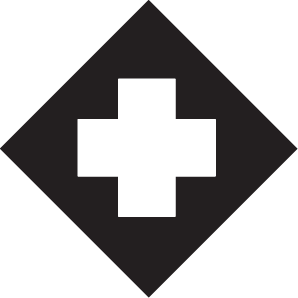 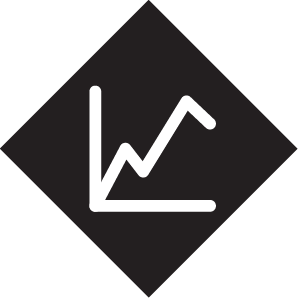 $
30
[Speaker Notes: Traffic management strategies have limited impacts on equity. 
 These strategies reduce time wasted in congestion and decrease driving costs due to less wasted fuel. 
 These strategies help reduce air pollution, but also reduce congestion and may encourage more driving.]